Тестовая работа по теме – «Мир ТЕАТРА»
1) Чьё имя носит театр юного зрителя?   а) Ю.П.Любимова;   б) Ю.П.Киселёва;   в) А.М. Горького.
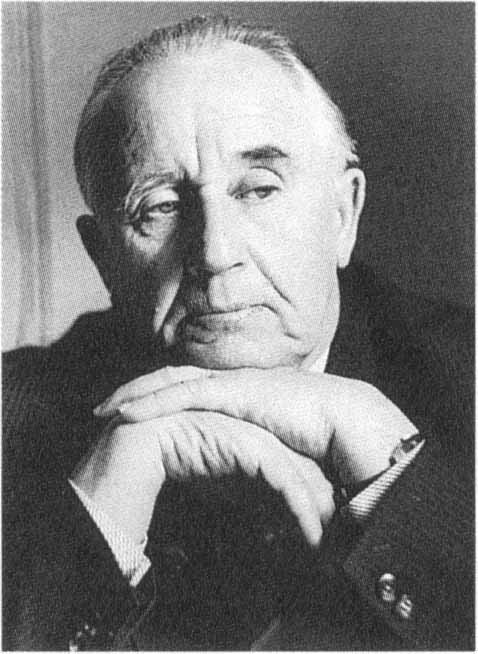 2) Назовите имя главного режиссёра Театра юного зрителя.   а) Ошеров Ю.;   б) Киселёв Ю.;   в) Цинман Г.
3)  В каком году был основан Саратовский театр оперы и балета?а) 1903;б) 1918;в) 1890.
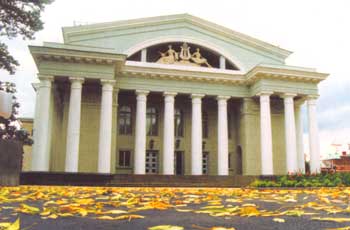 4)     «История Саратовского театра драмы неразрывно связана с именем блистательного артиста и организатора театрального дела… Именно он заложил основы саратовской театральной школы (в студии при театре, в театральном техниуме, а затем в театральном училище, преобразованном в конце 1980-х годов в театральный факультет  Саратовской государственной консерватории им. Л.В. Собинова). В декабре 2003 года театру драмы было присвоено его имя».         Назовите основоположника Саратовской театральной школы, чьё имя впоследствии было присвоено драматическому театру?_______________________________________________
5)   Назовите имена выдающихся мастеров российского театра и кино, чья творческая деятельность связана с саратовской театральной школой.      Вспомните художественные фильмы с участием этих актёров и запишите их названия.
А)
Б)
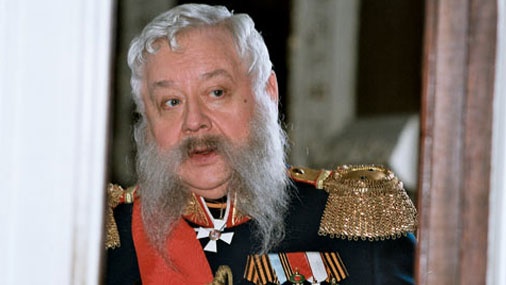 В)
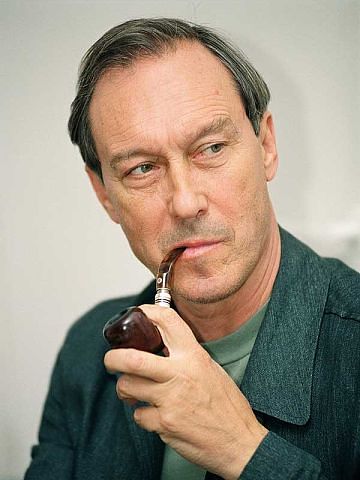 Г)
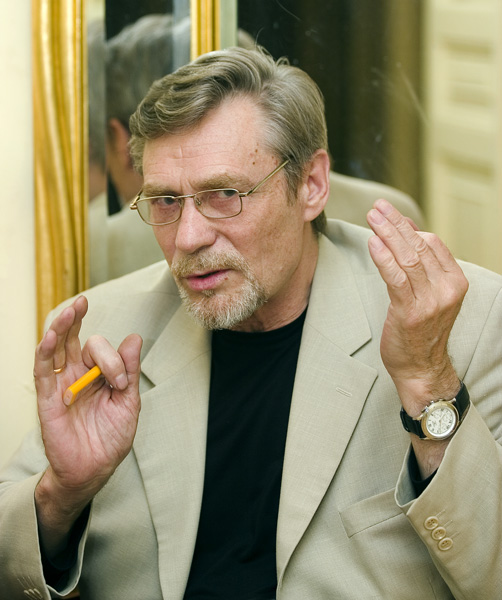 Д)
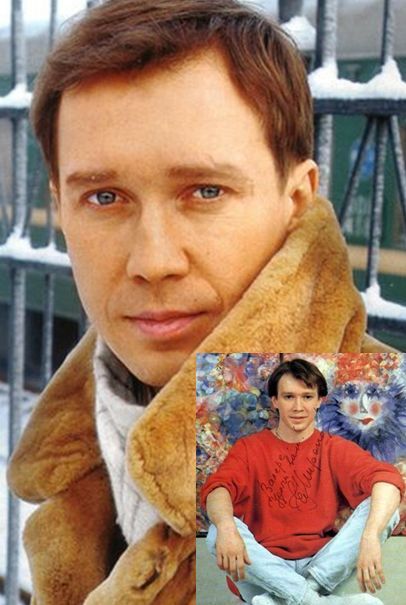 6)   О каком известном оперном артисте пишет современник?
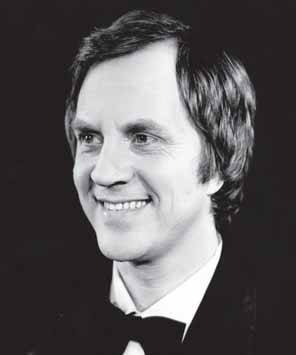 Это интересно!